МОУ Дергаевская СОШ №23 город Раменское
Значение физических 
упражнений для правильного
 формирования скелета.
Осанка.
Учитель биологии
первой квалификационной категории 
Эйтингон И.В.
Задачи урока
Раскрыть условия правильного формирования скелета и мышц, значение двигательной активности для сохранения здоровья, повторить знания об опорно-двигательной системе.
Современной технике - влекущей за собой гиподинамию каждый должен противопоставить: 
Оптимальный двигательный режим 
Здоровый образ жизни 
Отказ от вредных привычек
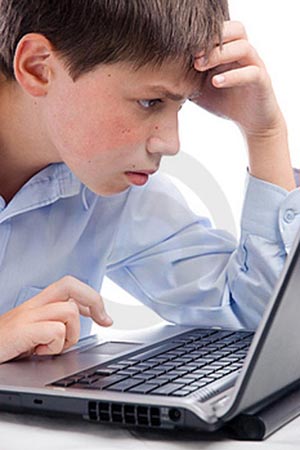 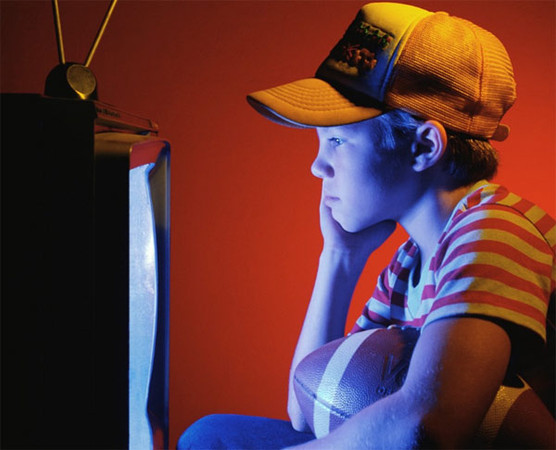 Цель урока
Доказать необходимость движения:
 для жизни человека 
 для здоровья
 для формирования красивой осанки, а отсюда и красивой фигуры
1.Историческая страничка
Гиппократ
Гален
Авиценна
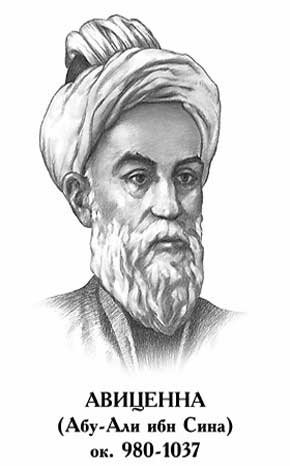 Он утверждал, что занятия физическими упражнениями являются источником красоты:

«Подвижный, быстрый человек гордится стройным станом».
2. Рост, развитие скелета и мышц у человека
3. Значение физических упражнений на развитие скелета и мышц
Академик  Павлов И.П.
«Человек может жить до 100 лет. Мы сами своей невоздержанностью, своей беспорядочностью, своим безобразным отношением с собственным организмом сводим этот нормальный срок до гораздо меньшей цифры»
Гиподинамия
Слабость скелетных мышц
Слабость сердечной мышцы
Перестройка костей – из них выходят соли кальция
Нарушение сосудов с образованием на них
   наростов – Атеросклероз
Ожирение
ДВИЖЕНИЕ - ЭТО ЖИЗНЬ!!!
4. Физминутка
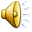 5. Осанка
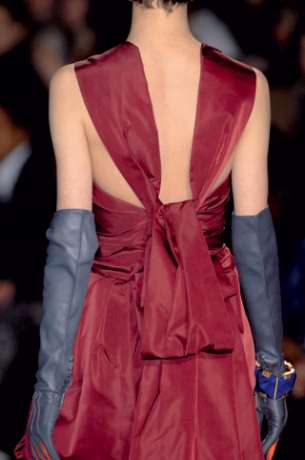 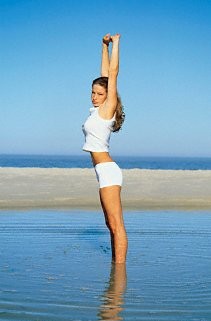 При правильной осанке – спина прямая, голова слегка 
откинута назад, плечи расправлены, живот втянут.
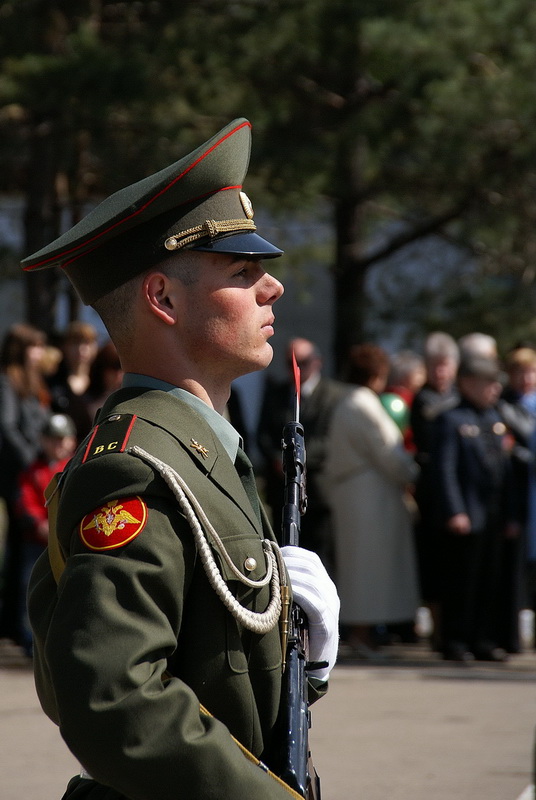 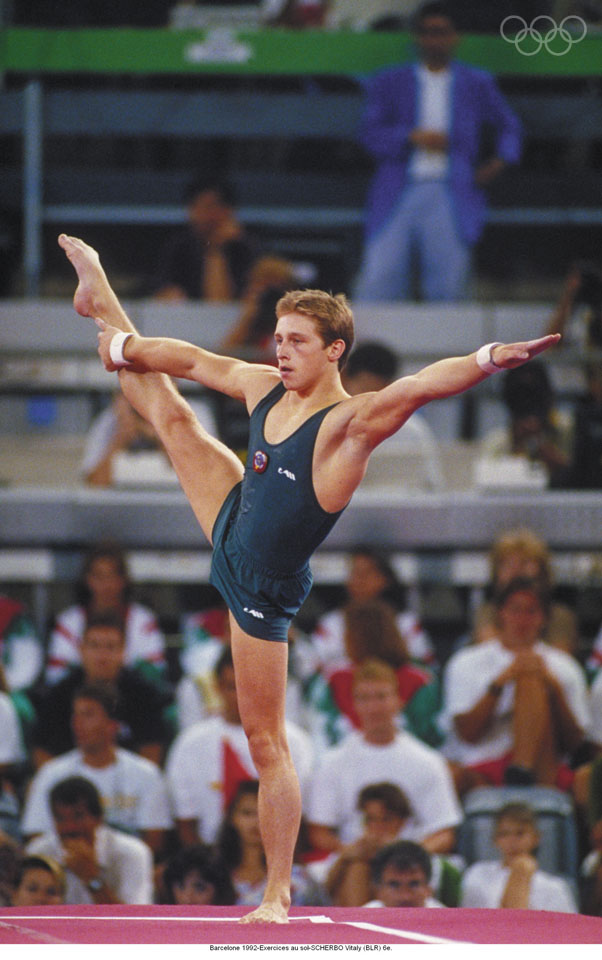 Отклонения от нормы  исчезают, если человек держится прямо и контролирует себя
Поддаётся исправлению при занятиях лечебной физкультурой и корригирующей гимнастикой
Затрагивает позвоночник и лечению поддаётся с трудом
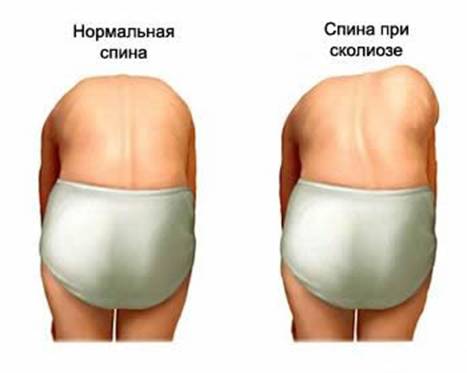 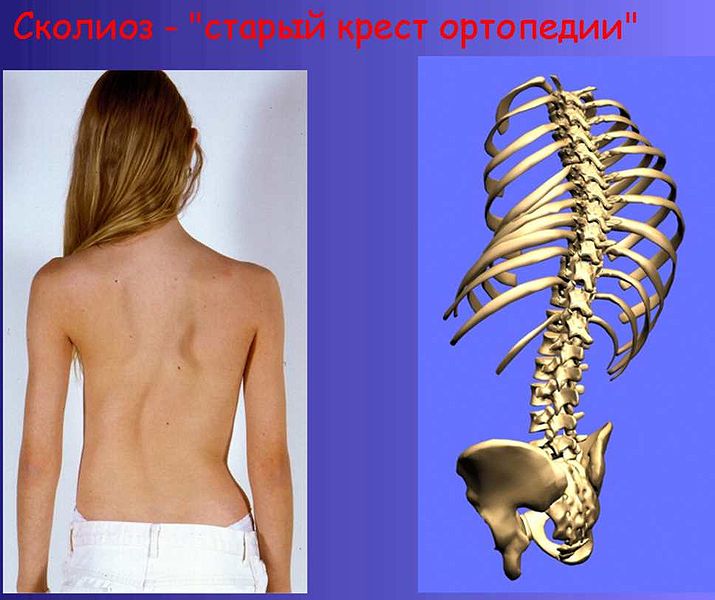 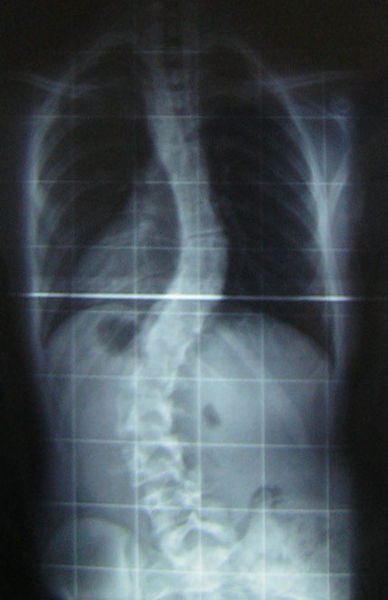 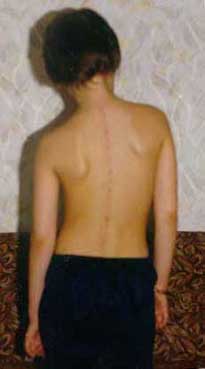 Сколиоз  от греческого  «кривой», стойкое боковое отклонение позвоночника от нормального выпрямленного положения.
Неправильное положение костей приводит к смещению или сдавливанию внутренних органов, что затрудняет их кровоснабжение и затрудняет работу.
Привычка горбиться, сутулиться, неправильно сидеть за столом может привести к неравномерному распределению нагрузок на отдельные позвонки. В этом случае с возрастом межпозвоночные хрящевые диски истончаются, деформируются и смещаются, защемляя нерв.
Развивается болезнь – остеохондроз: человеку трудно ходить и нагибаться, по ночам его мучают боли, и он не может уснуть. Болезнь может начаться и в молодом возрасте (до 30 лет).
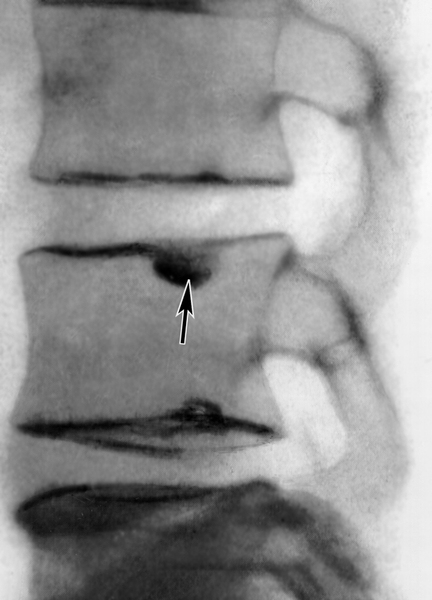 6. У кого и почему возникает искривление позвоночника ?
Ответ ищем в скелете 
Работа в группах по карточкам
Вопросы для 1 группы.
№1. Сколько позвонков в скелете у человека?
№2. Сколько изгибов имеет позвоночник человека?
№3. Когда завершается рост и окостенение костей человека?
 
 Вопросы для 2 группы.
№1. Что находится между телами позвонков?
№2. Есть ли изгибы в скелете позвоночника у других млекопитающих?
№3. В каком возрасте чаще всего возникает нарушение в скелете?
  
 Вопросы для 3 группы.
№1. К какому типу соединения костей относится соединение между телами позвонков?
№2. Возможно ли нарушение осанки у животных?
№3. В каком возрасте кости человека самые крепкие?
7. Лабораторная работа       Рабочая тетрадь – стр. 25 №55
1. Выявление нарушений осанки Оборудование сантиметровая лентаХод работы: измерьте расстояние между самыми отдаленными точками левого и правого плеча, отступя на 3 СМ вниз от плечевого сустава
Со стороны груди (А)                        А/Б
Со стороны спины (Б)          
Если  А/Б ≥ 1 – сутулости нет
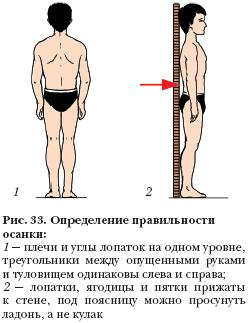 2. Выявление нарушений в области поясничного изгиба 

Ладонь – нарушений нет
ПЛОСКОСТОПИЕ
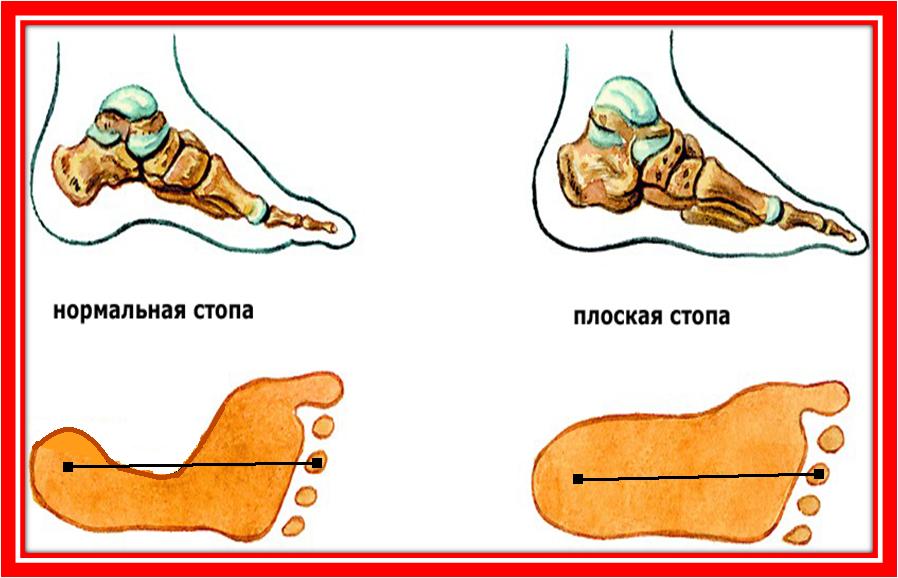 Плоскостопие находится в прямой зависимости от массы тела: чем больше масса и, следовательно, нагрузка на стопы, тем более выражено продольное плоскостопие. Данная патология имеет место в основном у женщин. Продольное плоскостопие встречается чаще всего в возрасте 16—25 лет, поперечное — в 35—50 лет.
При ходьбе на «шпильках» происходит перераспределение нагрузки: с пятки она перемещается на область поперечного свода, который её не выдерживает, деформируется, отчего и возникает поперечное плоскостопие.
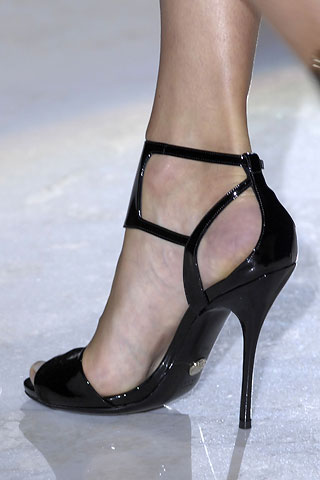 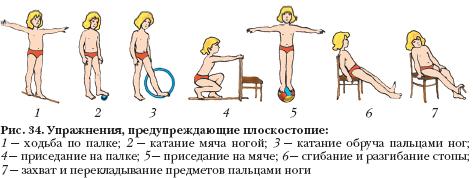 «Поставь перед собой 100 учителей и они окажутся бессильными, если ты сам не можешь заставить себя и требовать от себя .»
                         Сухомлинский В.А.
 
Все зависит от ВАС!
Спасибо за внимание
13 Октября 2011г.